Introducing the Class of 2013
Play this while watching this slideshow
Go to Homepage
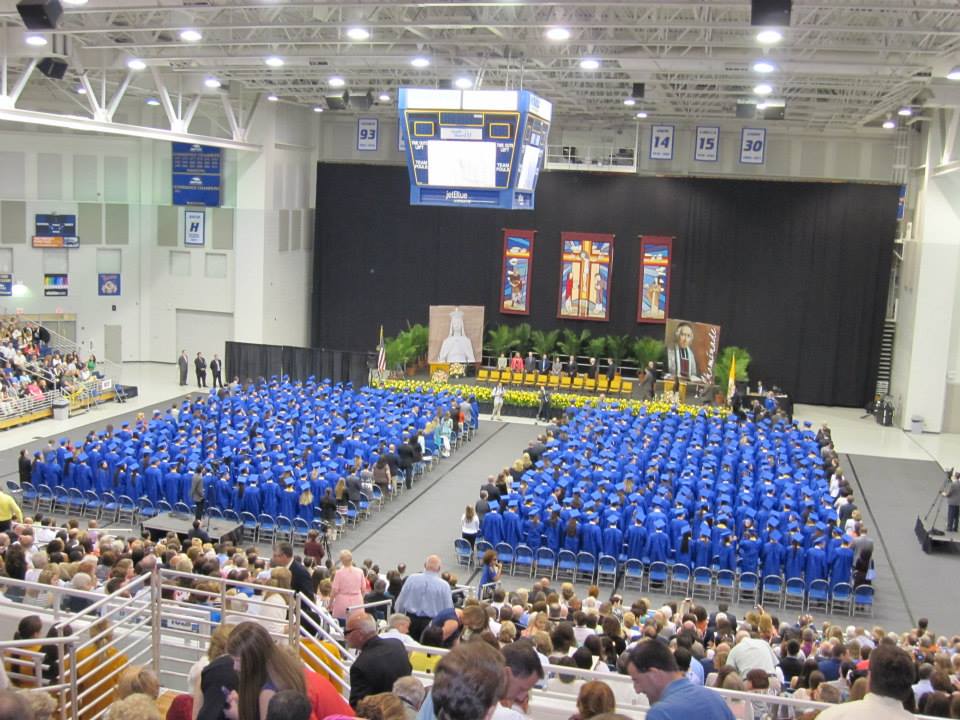